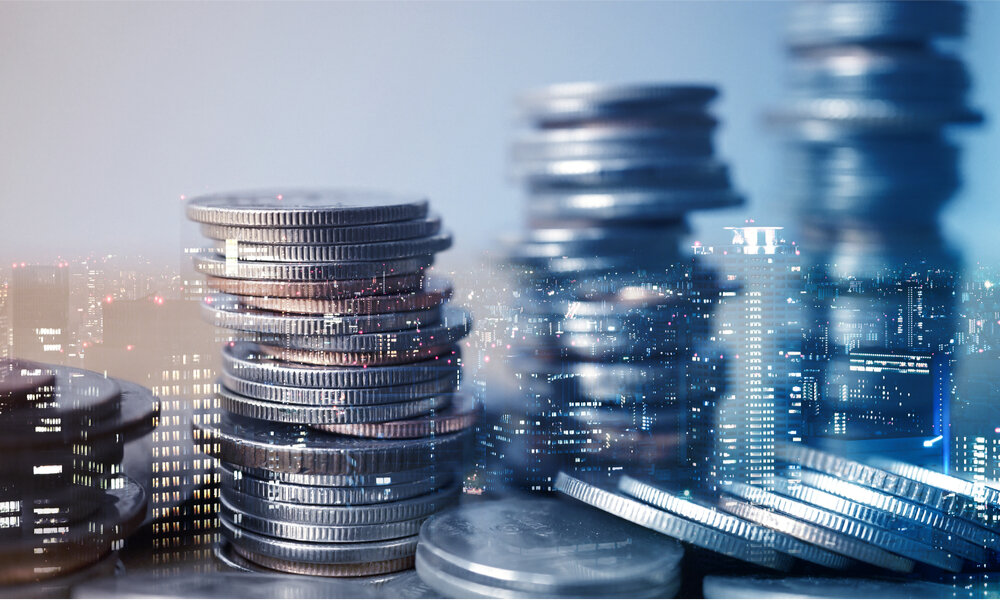 ВЕБИНАР-ТРЕНИНГ № 2 ПО РАЗБОРУ ЗАДАНИЙ, ИСПОЛЬЗУЕМЫХ ДЛЯ ОЦЕНКИ ФИНАНСОВОЙ ГРАМОТНОСТИ ОБУЧАЮЩИХСЯ
ВЕБИНАР 3
ПЛАН ВЕБИНАРА
ОБОБЩЕННЫЙ АНАЛИЗ РЕЗУЛЬТАТОВ ВЫПОЛНЕНИЯ ЗАДАНИЯ 2
РАЗБОР ЗАДАНИЙ ПО ФИНАНСОВОЙ ГРАМОТНОСТИ
ЗАДАНИЕ № 3
ОБОБЩЕННЫЙ АНАЛИЗ РЕЗУЛЬТАТОВ ВЫПОЛНЕНИЯ ЗАДАНИЯ 2
ЗАДАНИЕ 2
СДЕЛАТЬ ПОЛНЫЙ АНАЛИЗ РАБОТЫ, КОТОРУЮ ВЫПОЛНЯЛИ ВАШИ УЧЕНИКИ, СОГЛАСНО ПРЕДЬЯВЛЕННЫМ ТРЕБОВАНИЯМ
ПРОВЕСТИ РАЗБОР ЗАДАНИЙ С УЧЕНИКАМИ*
СРОК ВЫПОЛНЕНИЯ ЗАДАНИЯ ДО 3 МАРТА 2022 ГОДА

* ЗАДАНИЕ НОСИТ РЕКОМЕНДАТЕЛЬНЫЙ ХАРАКТЕР
ОБЩИЕ ТРЕБОВАНИЯ К ОФОРМЛЕНИЮ ОТЧЁТА ПО ВЫПОЛНЕНИЮ ЗАДАНИЯ 2
ДОКУМЕНТ WORD
НАЗВАНИЕ ДОКУМЕНТА
ОБЩИЕ СВЕДЕНИЯ О ВЫПОЛНЕННОЙ РАБОТЕ
КРАТКИЕ СВЕДЕНИЯ О САМОЙ РАБОТЕ И ЗАДАНИХ, ВХОДЯЩИХ В НЕЁ
СВЕДЕНИЯ ОБ УЧАЩИХСЯ, ВЫПОЛНЯВЩИХ ЭТУ РАБОТУ
РЕЗУЛЬТАТЫ ВЫПОЛНЕННОЙ РАБОТЫ (ТАБЛИЦА С РЕЗУЛЬТАТАМИ И ИХ ИНТЕРПРЕТАЦИЯ В %)
ВЫВОДЫ
РЕКОМЕНДАЦИИ
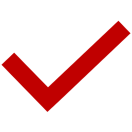 ПОДПИСЬ ФАЙЛА
ФАМИЛИЯ_ НАЗВАНИЕ РАБОТЫ_КЛАСС
РЕЗУЛЬТАТЫ ВЫПОЛНЕНИЯ ЗАДАНИЯ № 2
ВЫПОЛНИЛИ ЗАДАНИЯ: 5 ЧЕЛ. (16%)
ВЫПОЛНЕНЫ СОГЛАСНО ПРЕДЬЯВЛЕННЫМ ТРЕБОВАНИЯМ 3 ЧЕЛ. (10%)
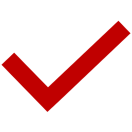 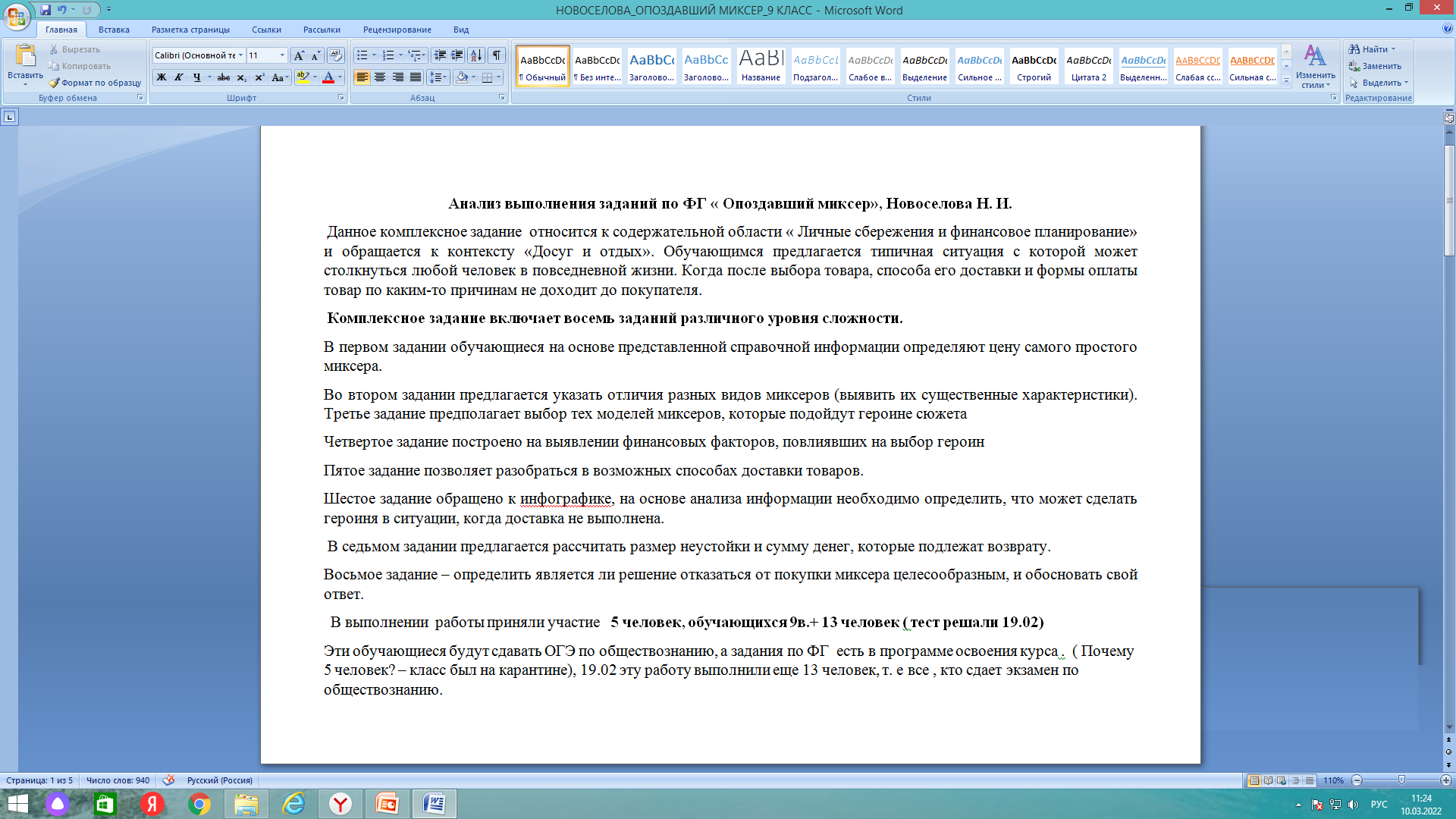 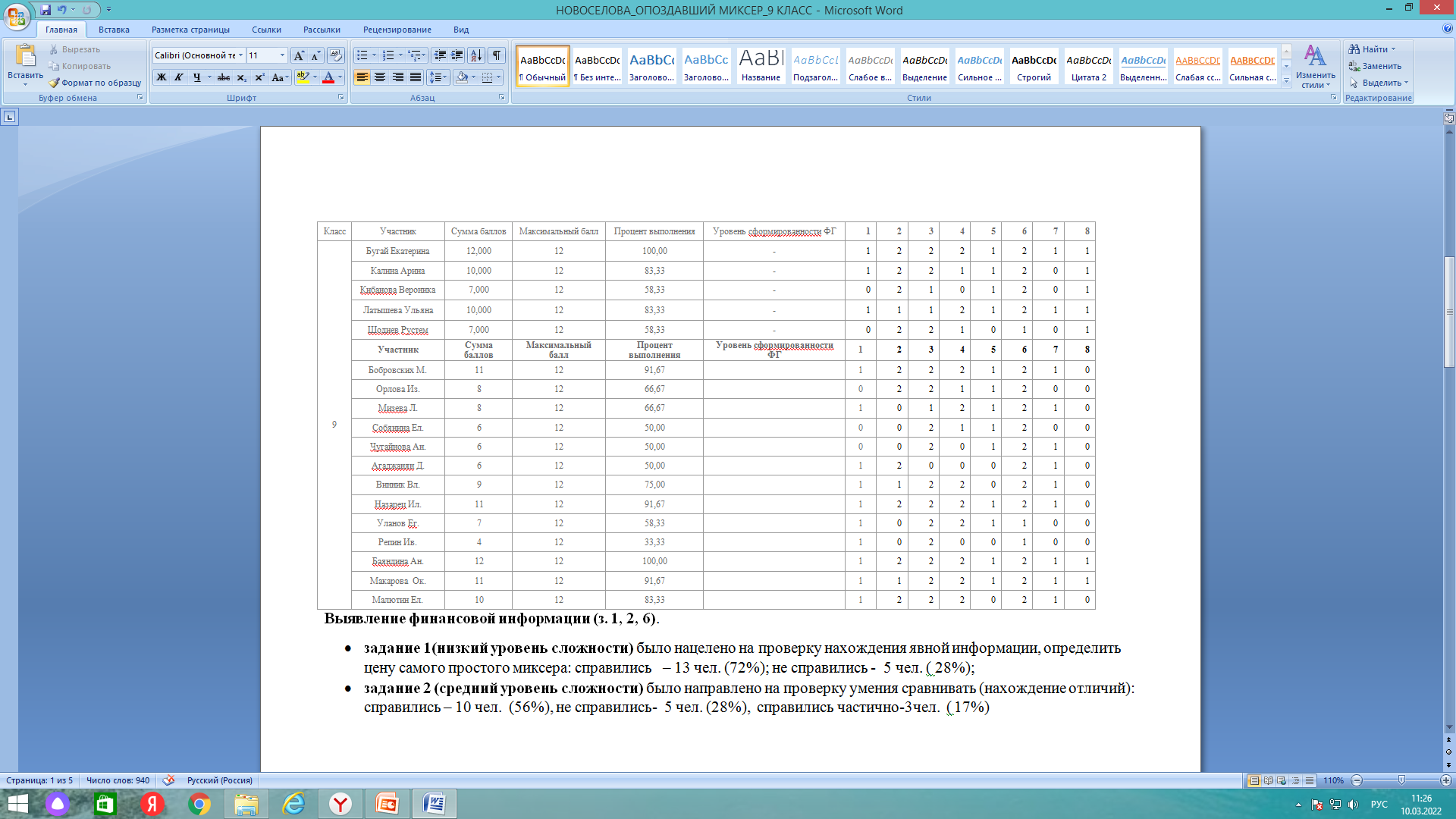 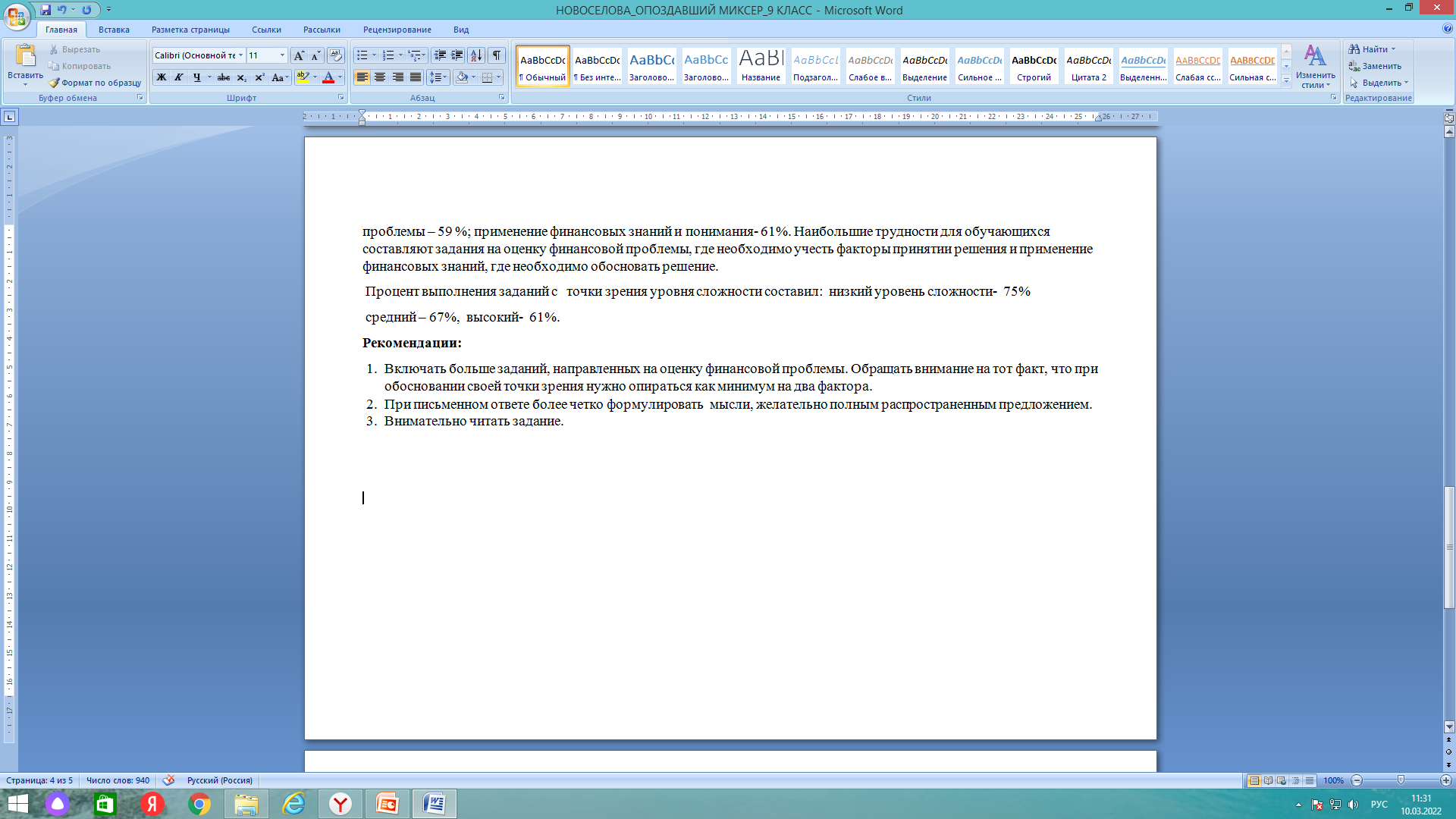 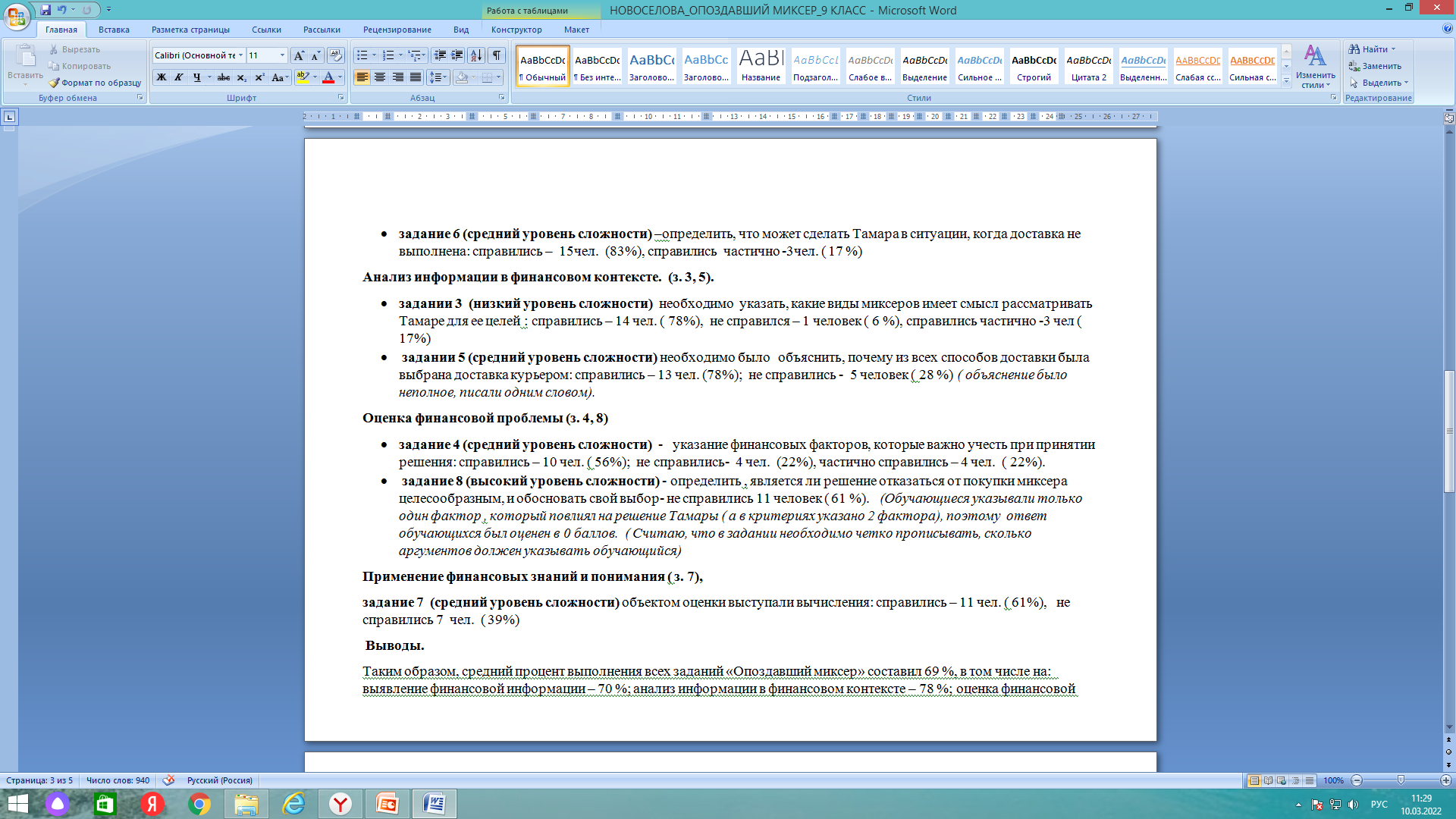 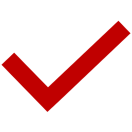 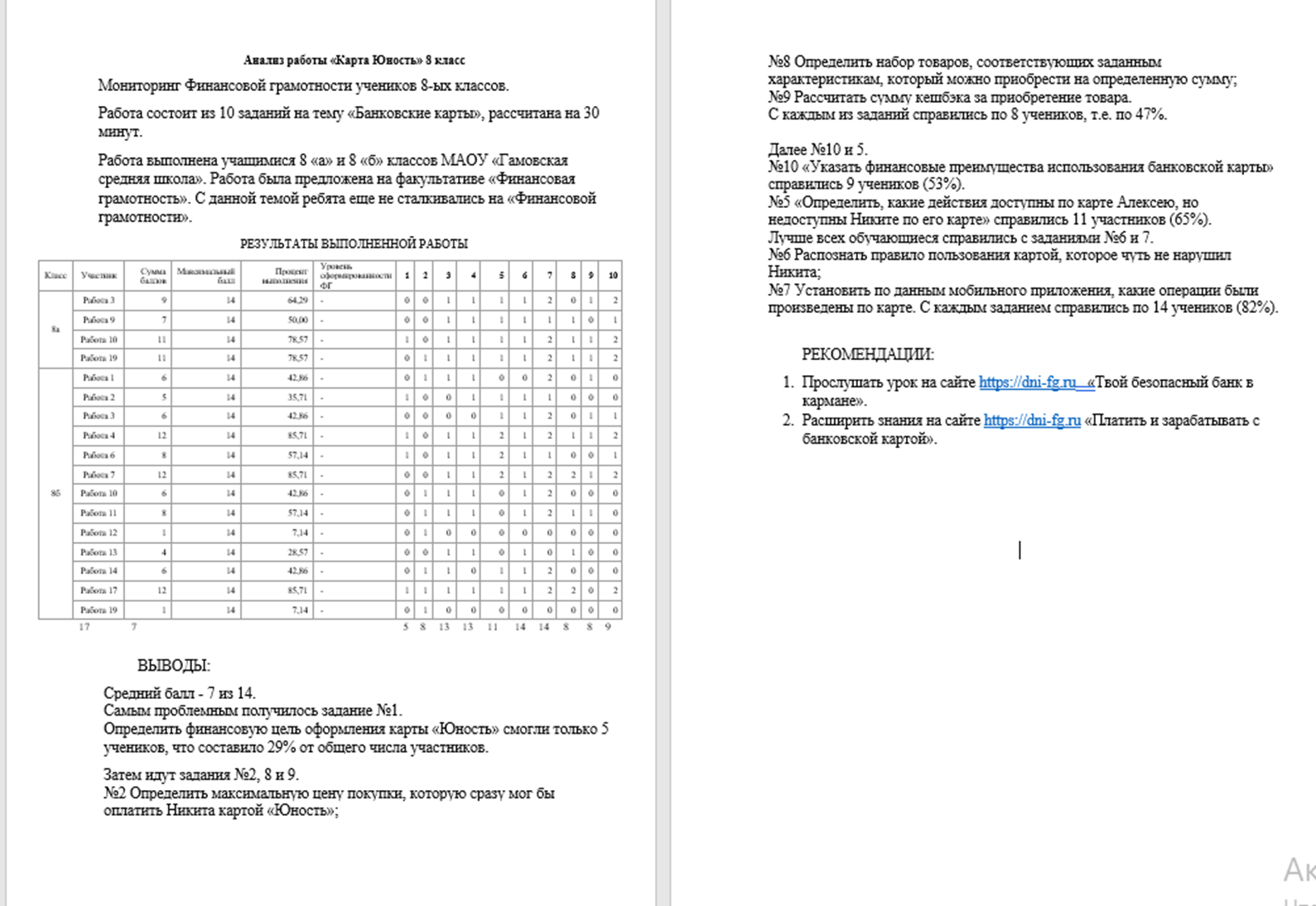 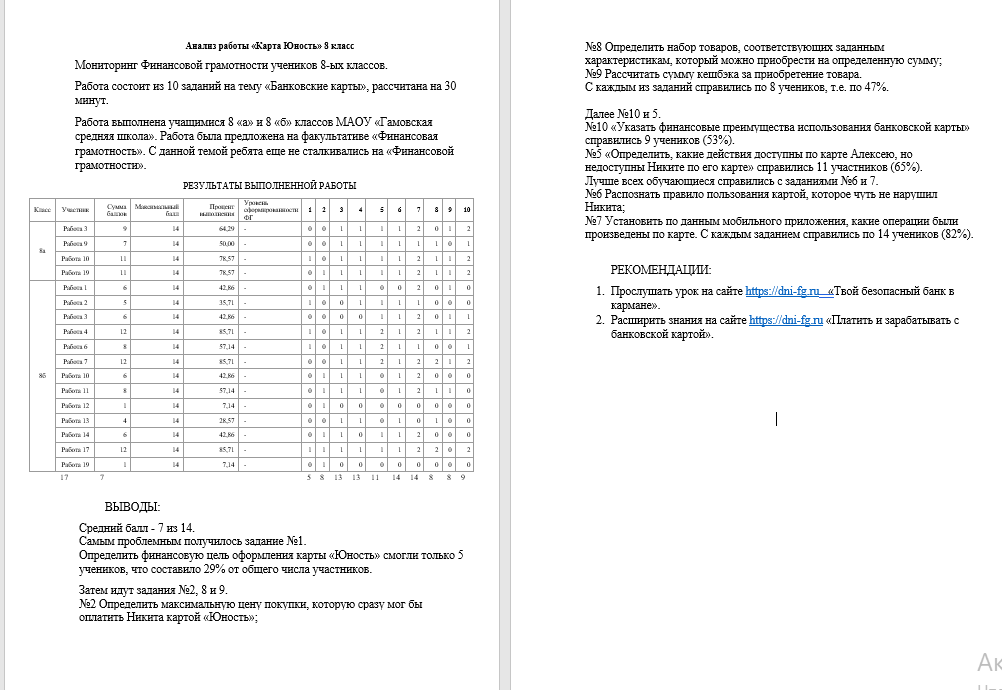 11.03.2022
РАЗБОР ЗАДАНИЙ ПО ФИНАНСОВОЙ ГРАМОТНОСТИ
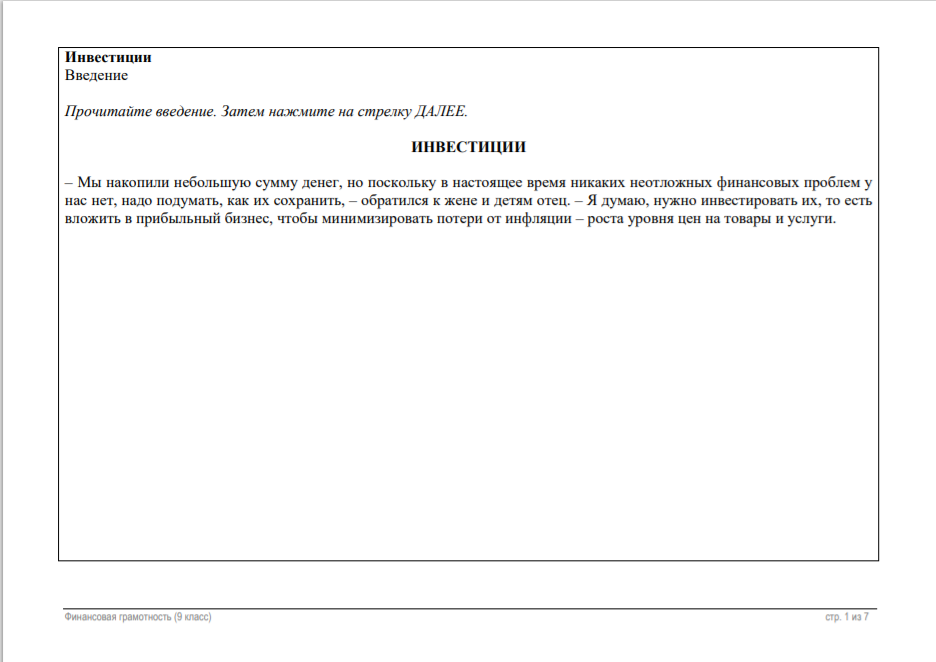 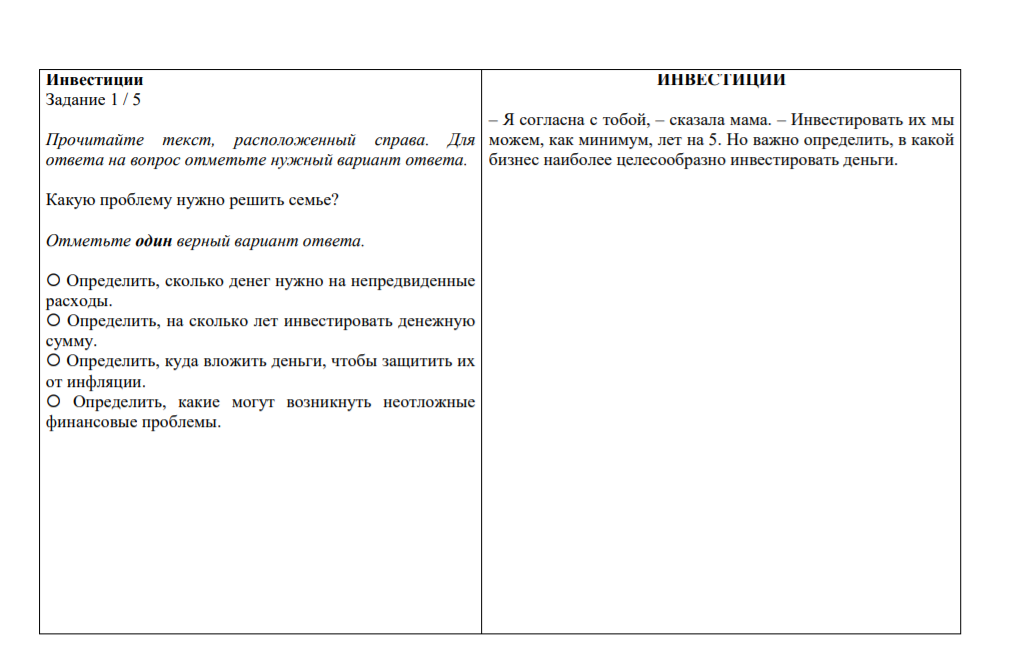 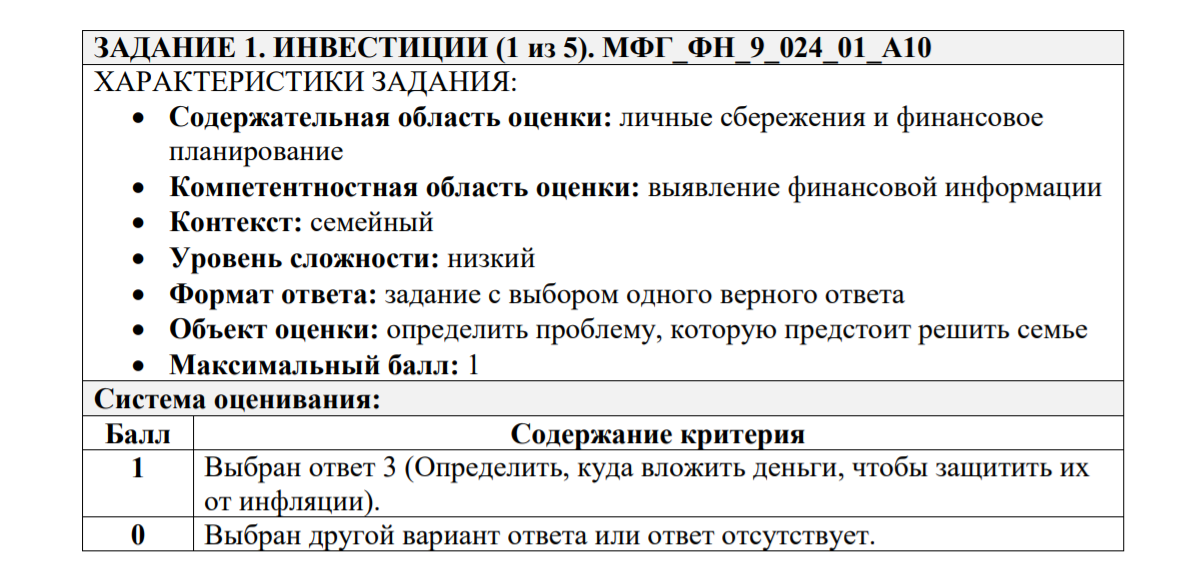 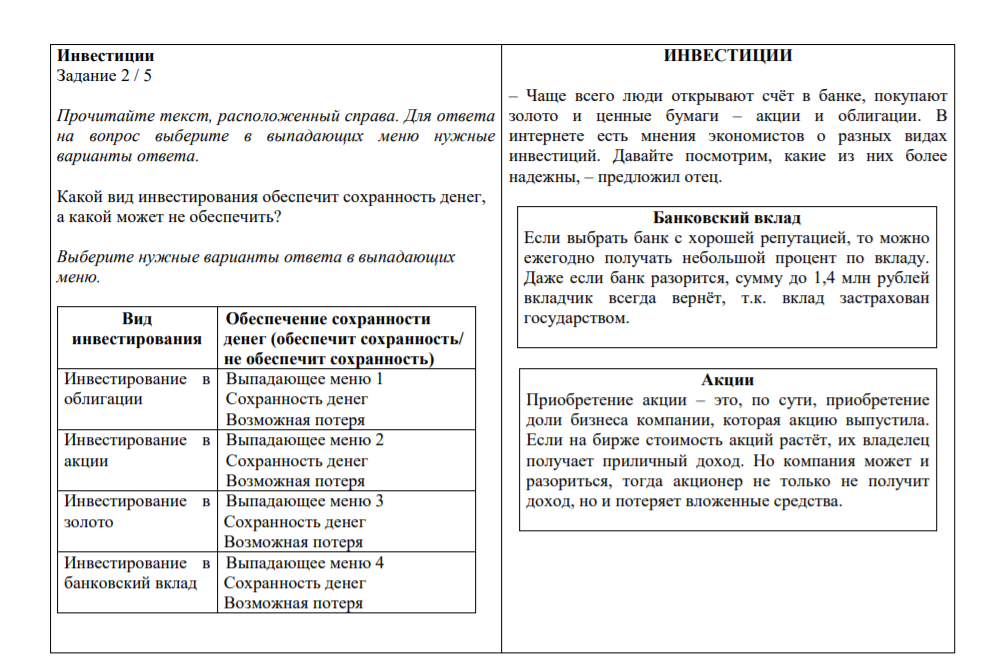 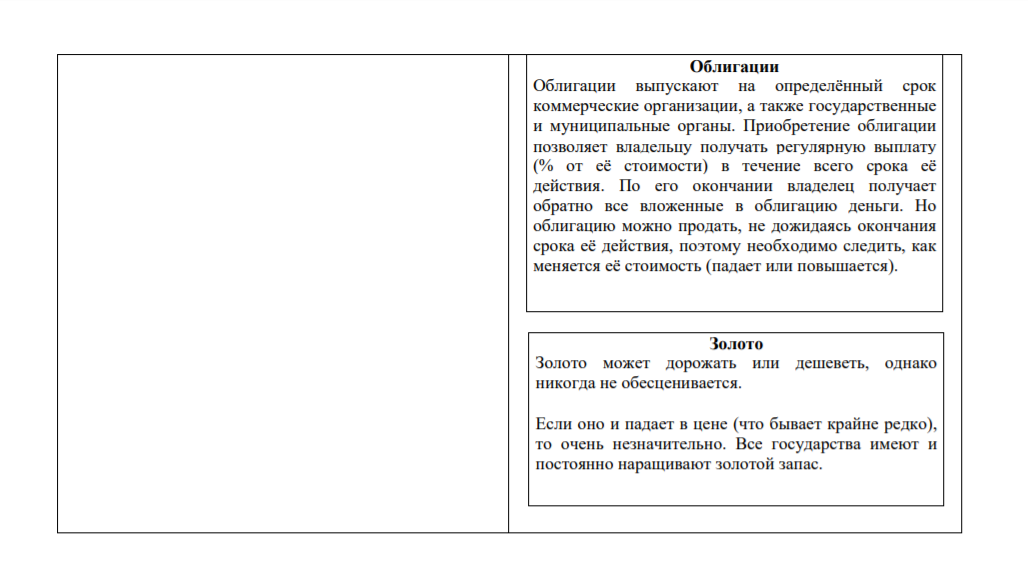 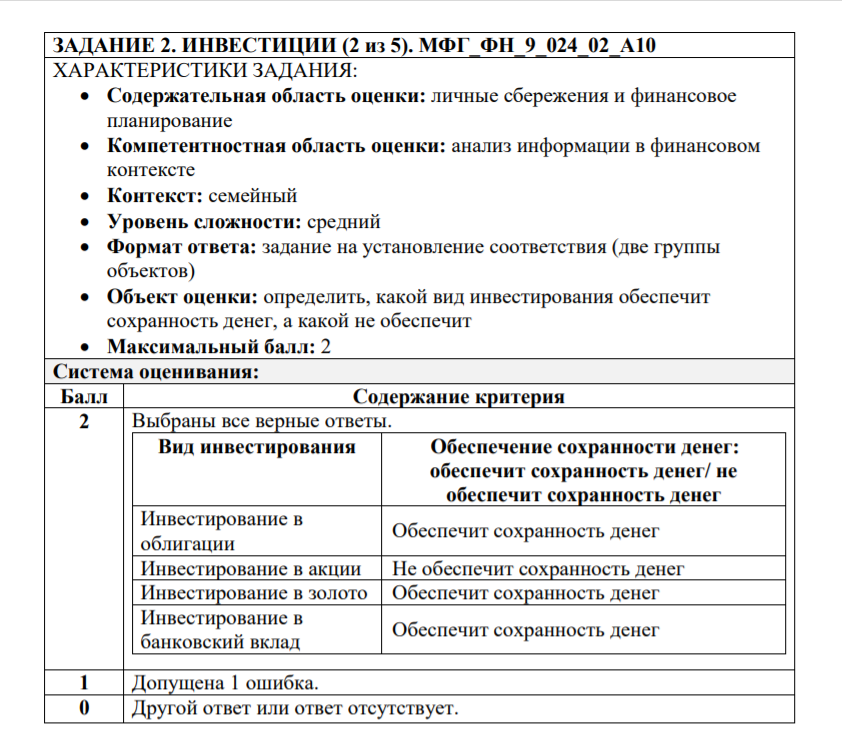 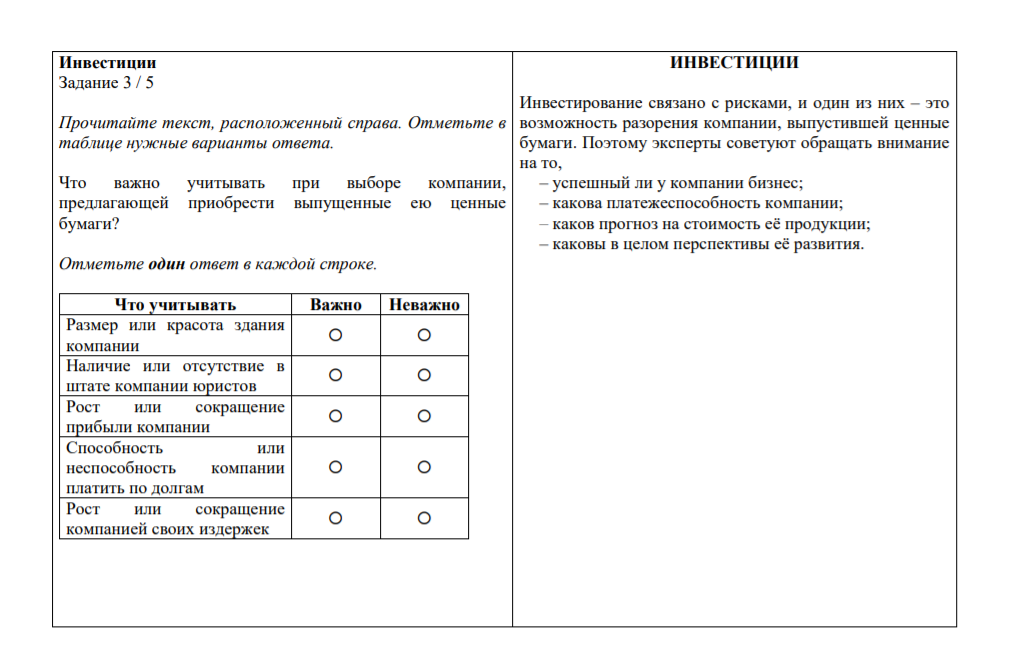 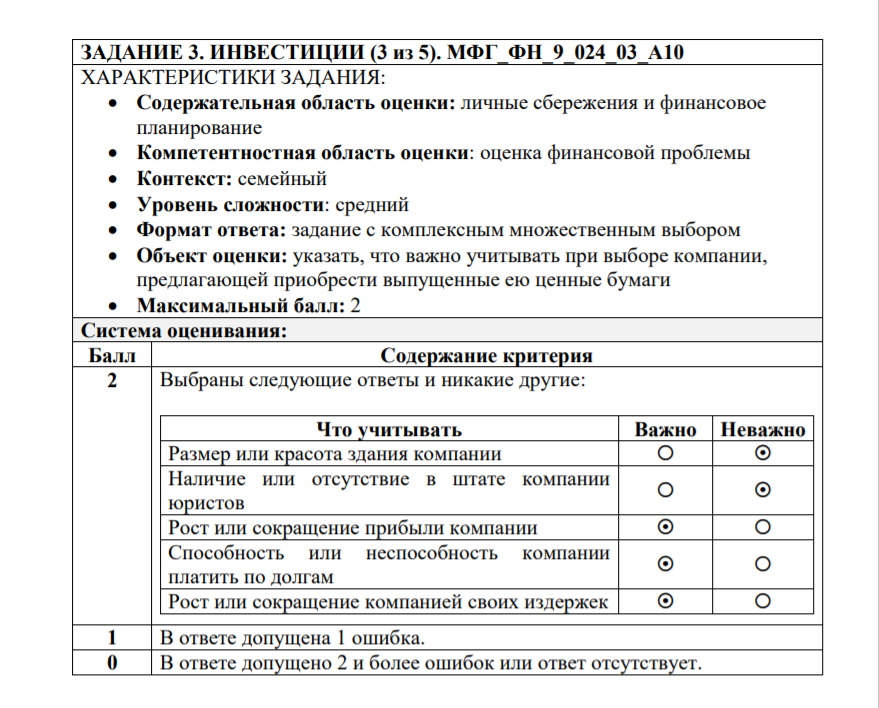 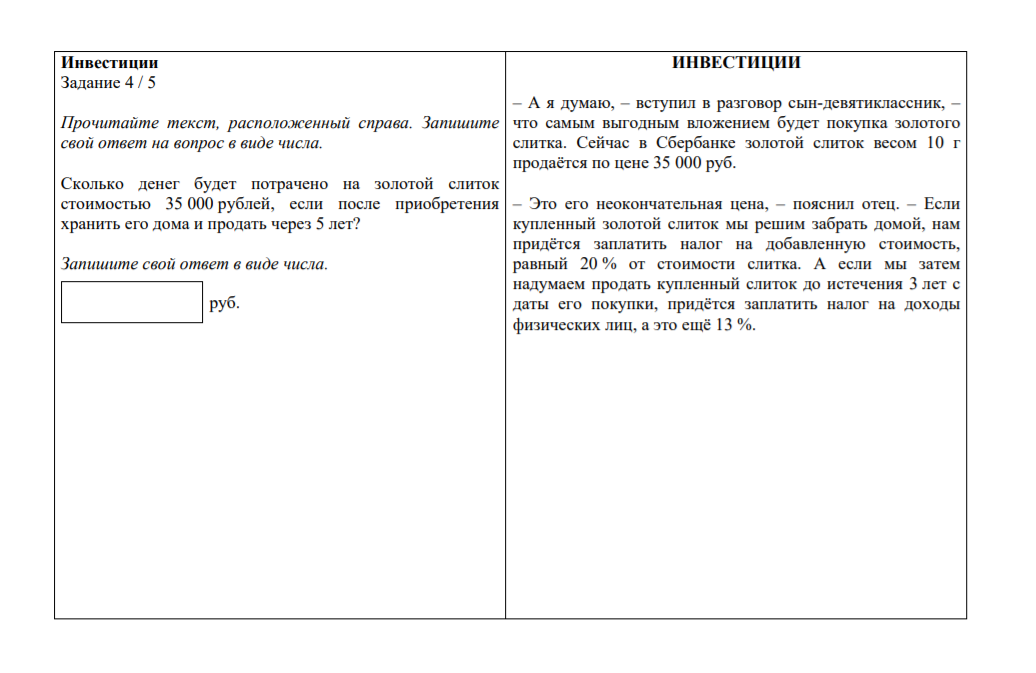 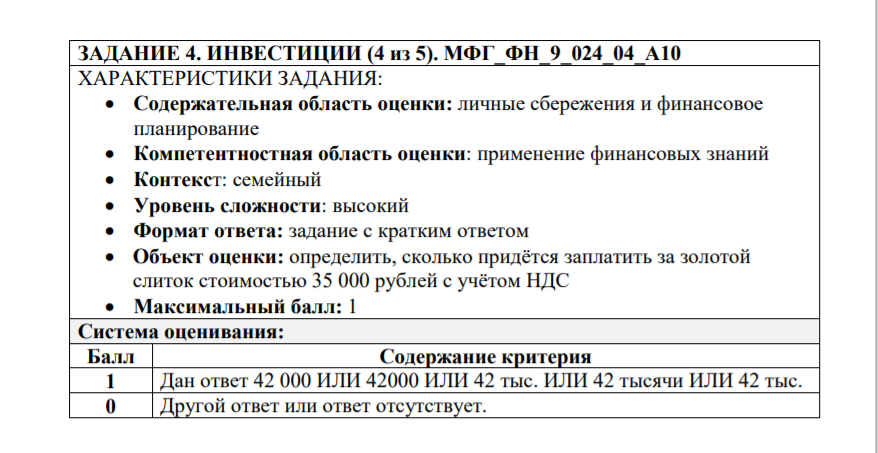 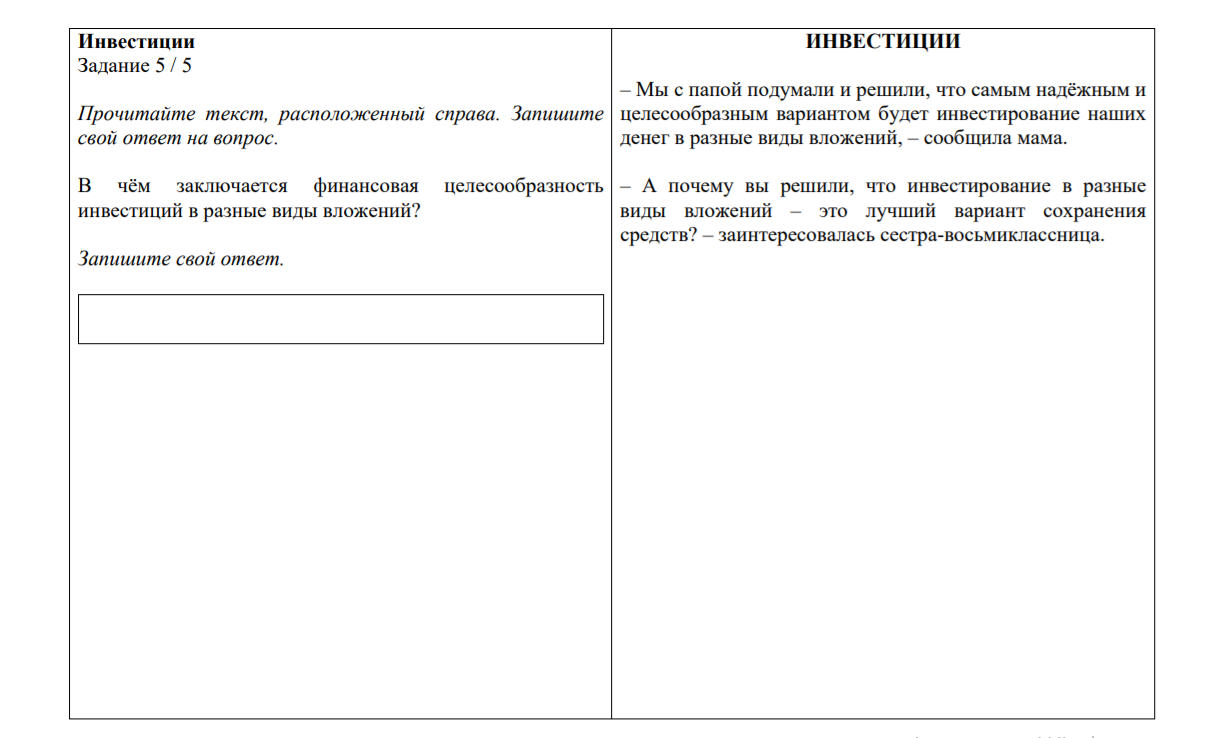 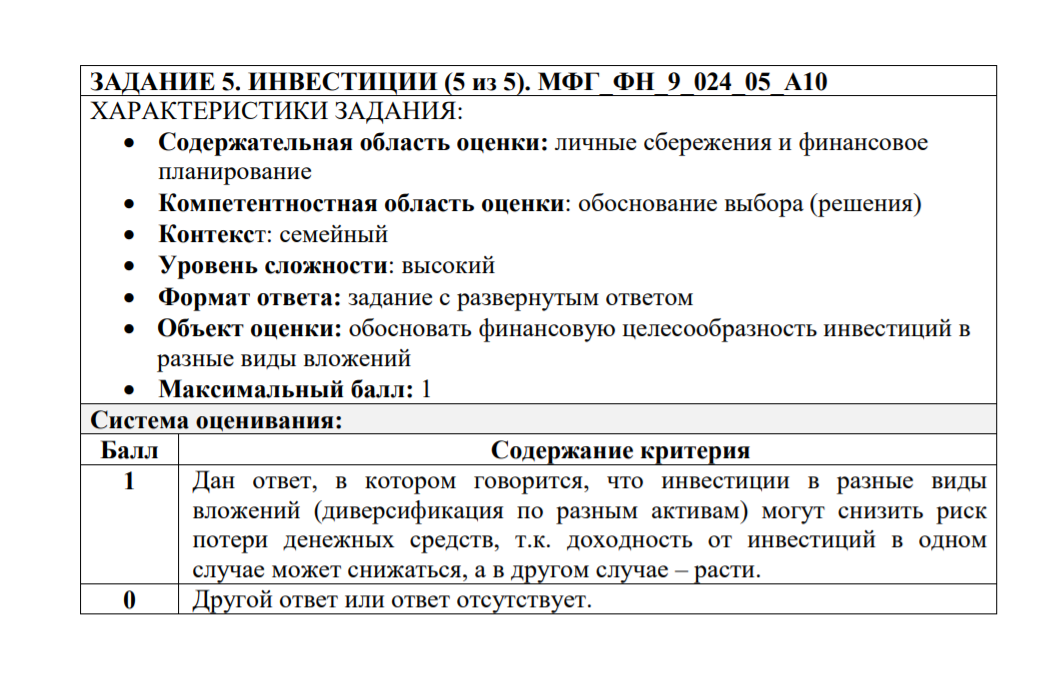 ЗАДАНИЕ № 3
Введение
Прочитайте введение. Затем нажмите на
Вклады.
Введение 

Прочитайте введение. Затем нажмите на стрелку ДАЛЕЕ

Сергей копил деньги на покупку автомобиля и 4 июля открыл вклад на год под 5% годовых. В конце февраля ситуация в банковском секторе изменилась и проценты на вклады физических лиц резко увеличились.
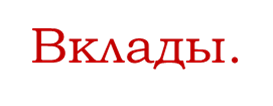 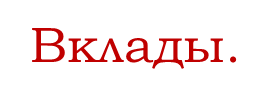 Банк, где у Сергея лежат деньги предлагает вклад под15% годовых на 3 месяца.
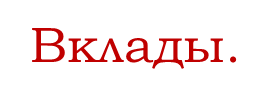 Для того чтобы быстрее накопить на машину Сергей стал знакомиться с условиями по вкладам в различных банках и по результатам составил таблицу.
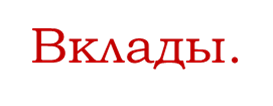 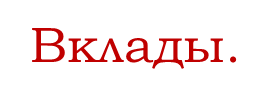 ЗАДАНИЕ 3
ЗАПОЛНИТЬ ТАБЛИЦЫ ХАРАКТЕРИСТИКИ ЗАДАНИЙ И СИСТЕМА ОЦЕНИВАНИЯ ДЛЯ КЕЙСА ВКЛАДЫ
СРОК ВЫПОЛНЕНИЯ ЗАДАНИЯ ДО 25 МАРТА 2022 ГОДА
ОБЩИЕ ТРЕБОВАНИЯ К ОФОРМЛЕНИЮ ОТЧЁТА ПО ВЫПОЛНЕНИЮ ЗАДАНИЯ 3
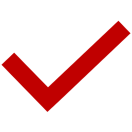 ПРЕЗЕНТАЦИЯ POWERPOINT
НАЗВАНИЕ ДОКУМЕНТА: ВКЛАДЫ. ХАРАКТЕРИСТИКИ ЗАДАНИЙ И СИСТЕМА ОЦЕНИВАНИЯ
ПОДПИСЬ ФАЙЛА:
ФАМИЛИЯ_ВКЛАДЫ_СИСТЕМА ОЦЕНИВАНИЯ
ГДЕ ВЗЯТЬ ИНФОРМАЦИЮ О РАБОТЕ, КОТОРУЮ НАЗНАЧИЛИ ДЛЯ ВЫПОЛНЕНИЯ
Банк заданий (instrao.ru)
Финансовая грамотность (instrao.ru)
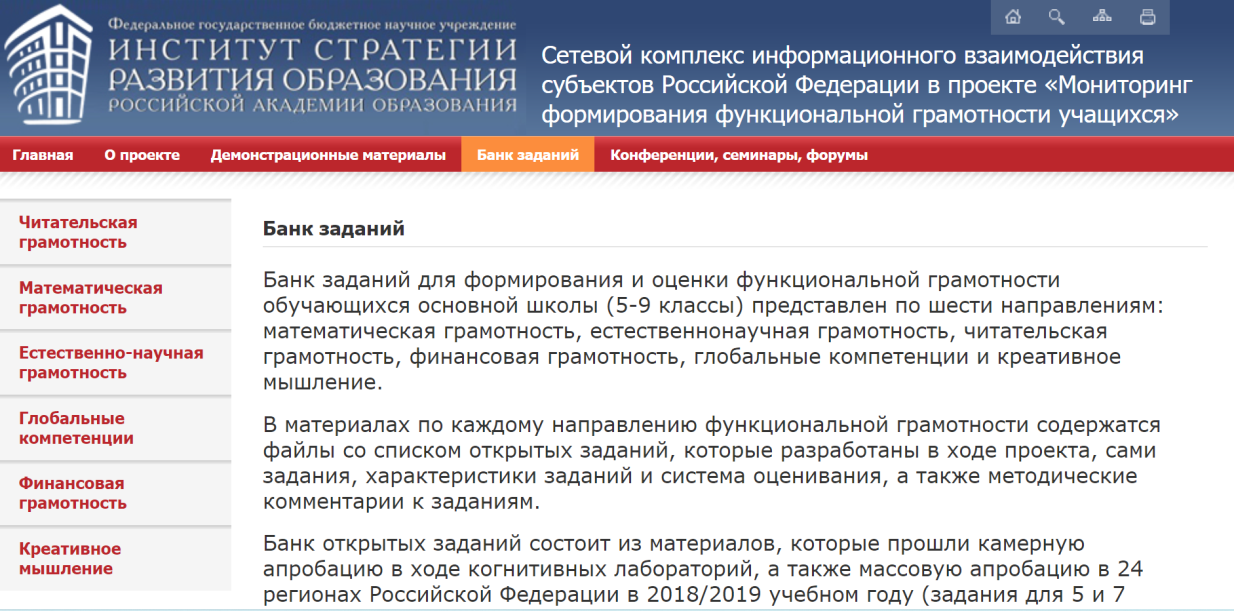 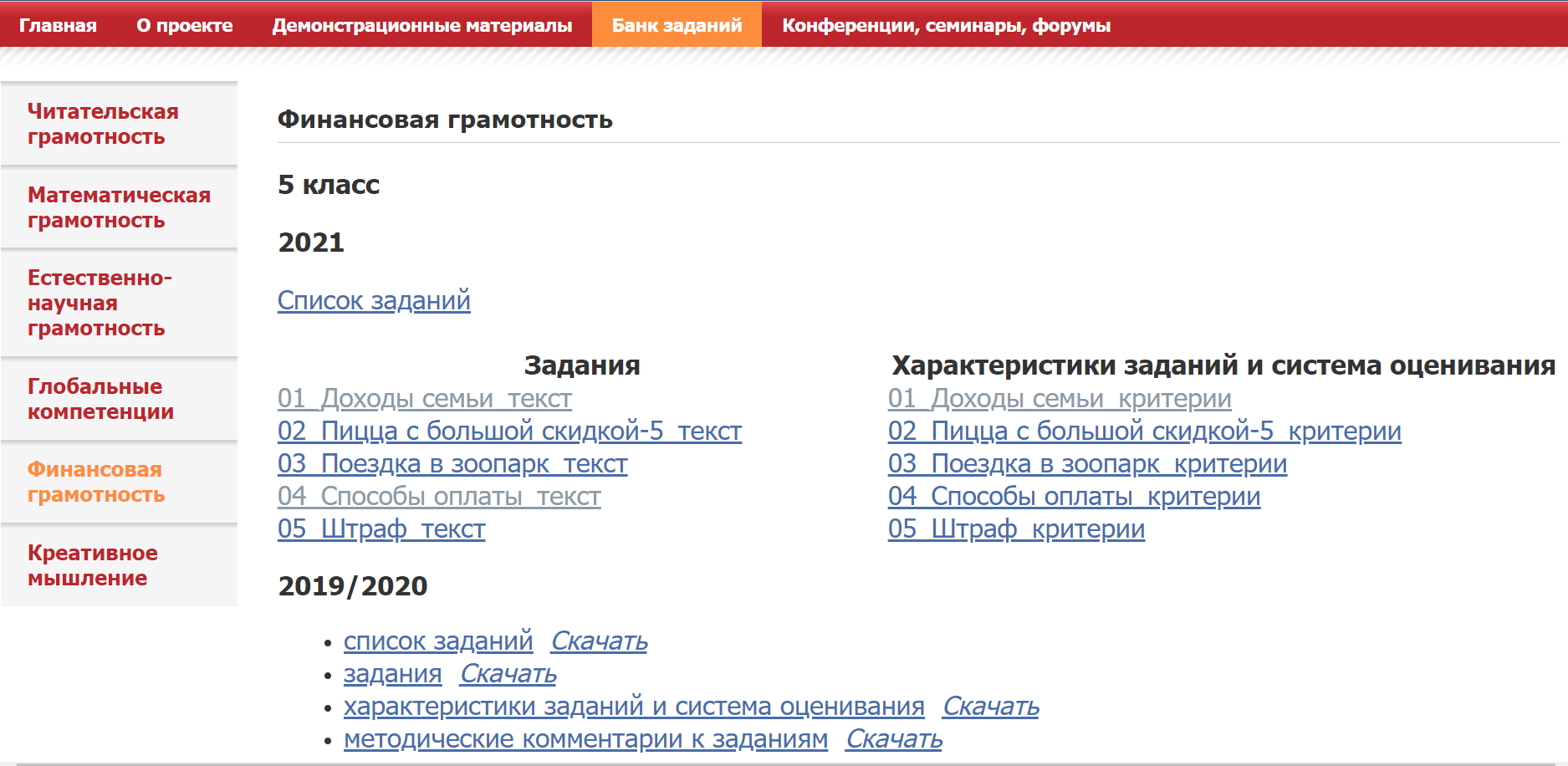 ССЫЛКА НА ЗАПИСЬ ВЕБИНАРА https://events.webinar.ru/51207829/10685493/record-new/11005895